DNA REPLICATION
Central dogma
Translation
Replication
Transcription
RNA
PROTEIN
DNA
Reverse  transcription
DNA replication is a biological process that  occurs in all living organisms and copies their  exact DNA. It is the basis for biological  inheritance.
Replication is the process of synthesis of  daughter DNA from parental DNA by the  enzyme DNA Polymerase.
( dNMP )n+1+ PPi
Lengthened DNA
( dNMP )n + dNTP
DNA
DNA Replication
Parental strand
Daughter stand
DNA Replication
A reaction in which daughter DNAs are  synthesized using the parental DNAs as  the template.
Transferring the genetic information to  the descendant generation with a high  fidelity.
Replication
Parental DNA
Daughter DNA
6
Characteristics of Replication
Semi-conservative replication
Bidirectional replication
Semi-continuous replication
High fidelity
10
Three possible	replication patterns:
Semiconservative replication
Conservative replication
Dispersive replication
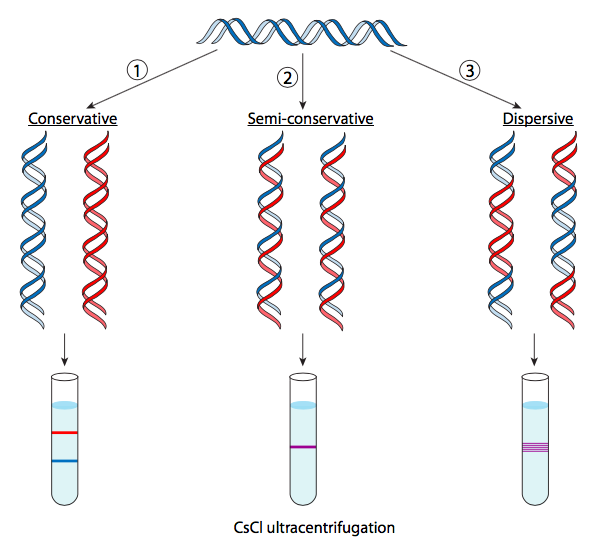 Meselson and Stahl experiment [1958]  demonstrated semiconservative  replication
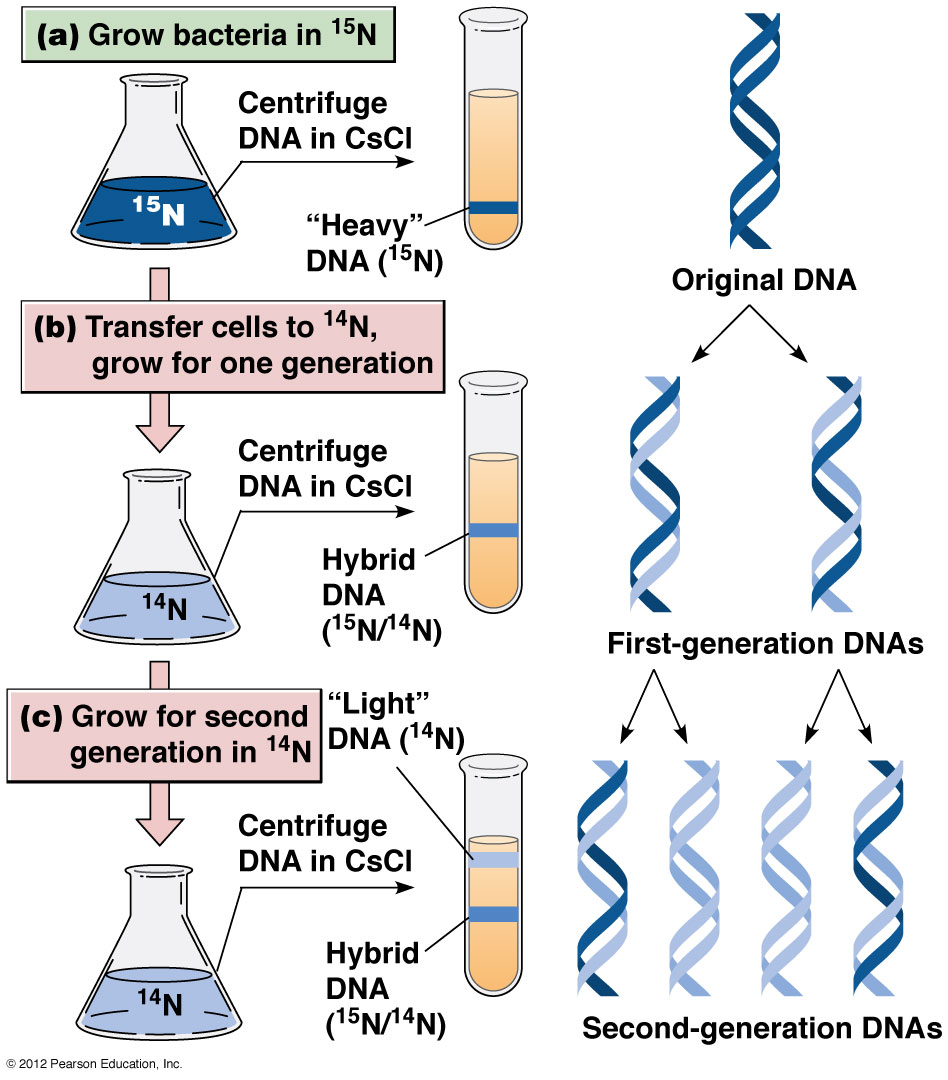 0 min
20 min
40 min
Original  DNA
0 min
Three  rounds of  replication:
1st Round:
20 min
2nd  Round:
40 min
60
min?
3rd  Round:
5’	3’
Identical  base sequences
5’
3’
3’
3’
5’
Semiconservative Replication
Half of the parental DNA molecule  is conserved in each new double helix,  paired with a newly synthesized  complementary strand. This is called  semiconservative replication.
Direction of the DNA Replication
Bidirectional Replication
Replication starts from unwinding the  dsDNA at a particular point (called  origin / ori site), followed by the  synthesis on each strand.
The parental dsDNA and two newly  formed dsDNA form a Y-shape  structure called	Replication fork.
Replication Enzymes & Proteins
DNA Polymerase - Matches the correct  nucleotides then joins / polymerizes  adjacent nucleotides to each other in 5’ to 3’ direction.
Helicase - Unwinds the DNA and melts  it.
Primase - Provides an RNA primer to  start polymerization.
Single Strand Binding Proteins - Keep the  DNA single stranded after it has been melted  by helicase
Topoisomerase - A topisomerase that Relieves  torsional strain in the DNA molecule.
Ligase - Joins adjacent DNA strands  together (fixes “nicks”)
Telomerase - Finishes off the ends of DNA  strands in Eukaryotes
Enzymes and proteins of DNA Replication
generated by unwinding
(DNA Topoisomerse)
DNA Polymerases of Prokaryotes
DNA Polymerase-I
The first DNA- dependent DNA  polymerase ( DNA Pol -I ) was  discovered in 1958 by Arthur  Kornberg who received Nobel  Prize in physiology & medicine in  1959.
	DNA	Polymerase is considered  as Kornberg Enzyme.
Later, DNA-Pol II and DNA-Pol III  were identified.
All of them possess the following  biological activity.
5’ to 3’ Polymerase activity
Exonuclease activity
Comparison of DNA Polymerases of E. coli
Exonuclease functions
5´→3´  exonuclease  activity
removes primer or  excise mutated  segment
5'
C	T	T	C
3´→5´ exonuclease  activity
excise mismatched  nuleotides
3'
A	G	G	A
A	A	G	T	C	C	G	G	C	G
3' G
5'
DNA Polmerase - I
Mainly  responsible for  proofreading and  filling the gaps,  repairing DNA  damage
30
N-end
C-end
DNA-pol	Ⅰ
Cleavage
Large fragment
Small fragment
Small fragment (323 AA): having 5´→3´  exonuclease activity
Large fragment (604 AA): called Klenow  fragment, having DNA polymerization and  3´→5´exonuclease activity
DNA Polymerase - II
Temporarily functional when DNA-pol I  and DNA-pol III are not functional.
Still capable for doing synthesis on the  damaged template.
Participates in DNA repair process.
DNA Polymerase - III
A heterodimer enzyme composed of  ten different subunits
Having the highest polymerization  activity (105 nt/min)
The true enzyme responsible for the  elongation process
Structure of DNA-pol III
α： has 5´→ 3´  polymerizing	activity
 ε：has 3´→ 5´  exonuclease activity and  plays a key role to ensure  the replication fidelity.
 θ:	maintain heterodimer  structure
Nucleotides are always added to the growing  strand at the 3’ end – the end at which the  DNA strand has a free –OH group on the 3’  carbon of its terminal deoxyribose
Free 3’- hydroxyl group
RNA	Primase
Also called DnaG
Primase is able to synthesize primers  using free NTPs as the substrate and  the ssDNA as the template.
Primers are short RNA fragments of a  several nucleotides long.
Primers provide free 3´-OH groups to  react with the -P atom of dNTP to  form phosphodiester bonds.
Primase, DnaB, DnaC and an origin  form a Primosome complex at the  initiation phase.
Helicase
Also referred to as DnaB.
It opens the double strand DNA with  consuming ATP.
The opening process with the assistance  of DnaA and DnaC
SSB protein
Single Strand DNA Binding protein.
SSB protein maintains the DNA  template in the single strand form in  order to
prevent the dsDNA formation;
protect the vulnerable ssDNA from  nucleases.
DNA Topoisomerase (Gyrase)
It cuts phosphoester bonds on both  strands of dsDNA, releases the  supercoil constraint, and reforms the  phosphodiester bonds.
It can change dsDNA into the negative  supercoil state with consumption of  ATP.
Topisomerase I
binds and cleaves one stand
leads to partial or complete relaxation of a supercoil
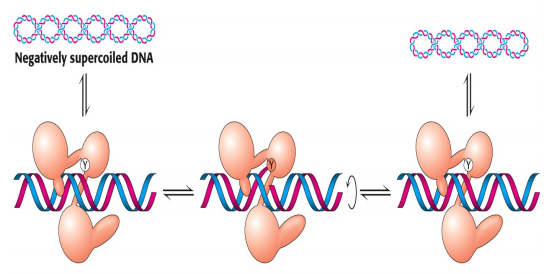 Topoisomerase- II
cleaves both strands
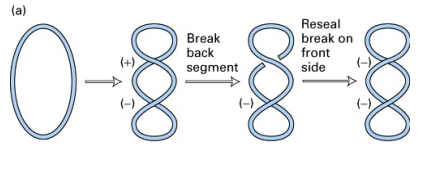 DNA Ligase
3'
5'
5'
3'
RNAase
3'
5'
5'
3'
P
OH
DNA	polymerase
dNTP
3'
5'
5'
3'
P
ATP
DNAligase
3'
5'
5'
3'
Connect two adjacent ssDNA strands  by joining the 3´-OH of one DNA  strand to the 5´-P of another DNA  strand.
Sealing the nick in the process of  Replication, Repairing, Recombination,  and Splicing.
Replication Fidelity
Replication based on the principle of  base pairing is crucial to the high  accuracy of the genetic information  transfer.
Enzymes use mechanisms to  ensure the replication fidelity.
Proofreading and real-time correction
Proofreading and Correction
DNA-pol I has the function to correct the  mismatched nucleotides.
It identifies the mismatched nucleotide,  removes it using the 3´- 5´ exonuclease  activity, add a correct base, and continues  the replication.
DNA Replication  Process
STAGES
Initiation
Elongation  Termination
Three Stages of replication
Initiation
occurs at the origin of replication
separates dsDNA, primer synthesis
Elongation
involves the addition of new nucleotides  (dNTPs ) based on complementarity of the  template strand
forms phosphoester bonds, correct the  mismatch bases, extending the DNA strand, …
Termination
stops the DNA Replication occurs at a specific
termination site
Genome of E. coli
ori-Site
Initiation
The replication starts at a particular  point called origin of Replication (or)  ori-Site.
The structure of the origin is 248 bp long  and AT-rich.
13 mer- sequence
9 mer- sequence
Formation of Preprimosome
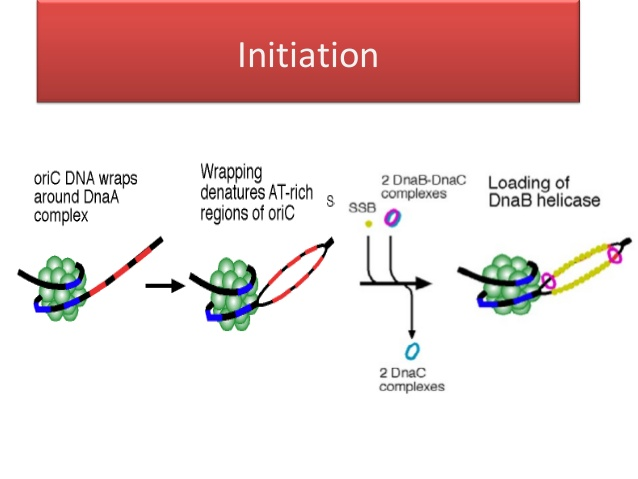 13 mers
9 mers
Formation of Replication fork
DnaA recognizes ori C.
DnaB ( Helicase ) and DnaC join the DNA-  DnaA complex, open the local AT-rich region,  and move on the template downstream  further to separate enough space.
DnaA is replaced gradually.
SSB protein binds the complex to stabilize  ssDNA.
Primer synthesis
Primase joins and forms a complex called  primosome.
Primase starts the synthesis of primers on  the ssDNA template using NTP as the  substrates in the 5´- 3´ direction at the  expense of ATP.
The short RNA fragments provide free  3´-OH groups for DNA elongation.
Primase synthesizes PRIMER
’
Single stranded binding protein
Elongation
dNTPs are continuously connected to the  primer or the nascent DNA chain by  DNA-pol III.
The core enzymes catalyze the synthesis of leading and lagging  strands, respectively.
The nature of the chain elongation is the  series formation of the phosphodiester  bonds.
Elongation
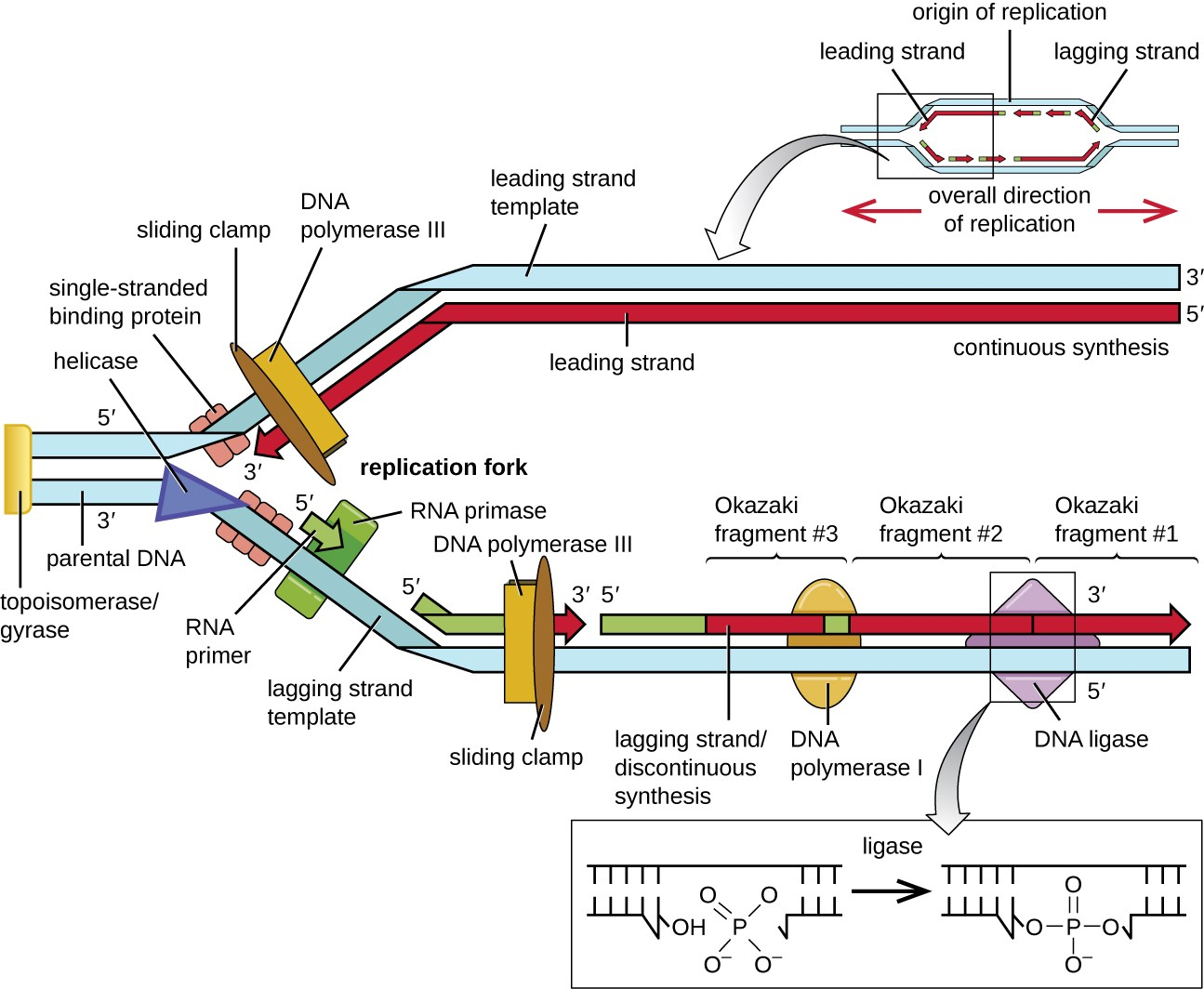 Lagging strand synthesis
RNA Primers on Okazaki fragments  are digested by the enzyme RNase.
The gaps are filled by DNA-pol I in  the 5´→3´direction.
The nick between the 5´end of one  fragment and the 3´end of the next  fragment is sealed by ligase.
Okazaki fragments
Many DNA fragments are synthesized  sequentially on the DNA template strand  having the 5´- end. These DNA  fragments are called	Okazaki fragments.  They are 1000 – 2000 nt long in  prokaryotes and 100-150 nt long in  eukaryotes.
The daughter strand consisting	of  Okazaki fragments is called the  lagging strand.
63
Lagging strand  (discontinuous)
Leading strand  (continuous)
Termination
The replication of E. coli is  bidirectional from one origin, and  the two replication forks must meet  at one point called ter at 32.
All the primers will be removed, and  all the fragments will be connected  by DNA-pol I and ligase.
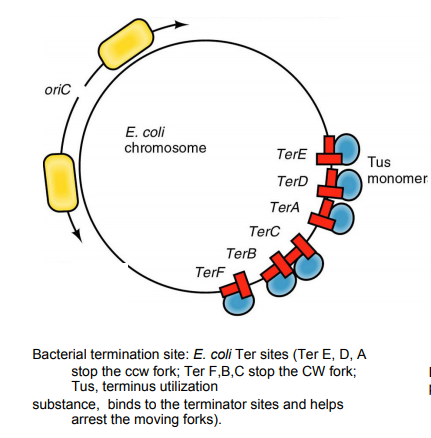 Ter-binding proteins	- will	recognizes	the  Termination sequences and helps to  achieve the	termination process.
Eukaryotic DNA Replication
Multiple origins on one chromosome, and  replications are activated in a sequential order  rather than simultaneously.
DNA Polymerse of Eukaryotes
Eukaryotic Enzyme	Prokakaryotic Enzyme
DnaG,  primase
DNA-pol :   initiate replication  and synthesize primers
DNA-pol : replication with low fidelity
Repair
DNA-pol : Mitochondrial DNA 
                                      synthesis
DNA-pol :   leading strand 	DNA-pol III
DNA-pol I
DNA-pol : lagging strand  synthesis, proofreading and
gap filling
Initiation
The eukaryotic replication origins are shorter than  that of E. coli.	The ori-sites in Eukaryotes called  ARS (Autonomously Replicating Sequences) (or)  Replicators.
Requires DNA-pol  (primase activity) and DNA-  pol  (polymerase activity and helicase activity).
DNA-pol 	requires a protein called for its
activity Proliferating Cell Nuclear Antigen (PCNA).
Needs Topoisomerase and Replication factors (RF)  to assist.
Elongation
DNA replication and nucleosome  assembling occur simultaneously.
Overall replication speed is  compatible with that of prokaryotes.
Termination
3'
5'
3'
5'
5'
3'
5'
3'
connection of discontinuous  segment
3'
5'
3'
5'
5'
3'
5'
3'
81
Telomere
The terminal structure of eukaryotic DNA  of chromosomes is called telomere.
Telomere is composed of terminal DNA  sequence and protein.
The sequence of typical telomeres is rich in  T and G.
The telomere structure is crucial to keep  the termini of chromosomes in the cell  from becoming entangled and sticking to  each other.
Telomerase
The eukaryotic cells use telomerase to maintain  the integrity of DNA telomere.

The telomerase is composed of  telomerase RNA
telomerase association protein  telomerase reverse transcriptase
It is able to synthesize DNA using RNA as the  template.